Introductie tot de politiek 
Links en rechts
Progressief en conservatief
20/80 Project: ‘Power & Politics’
Agenda voor de komende weken
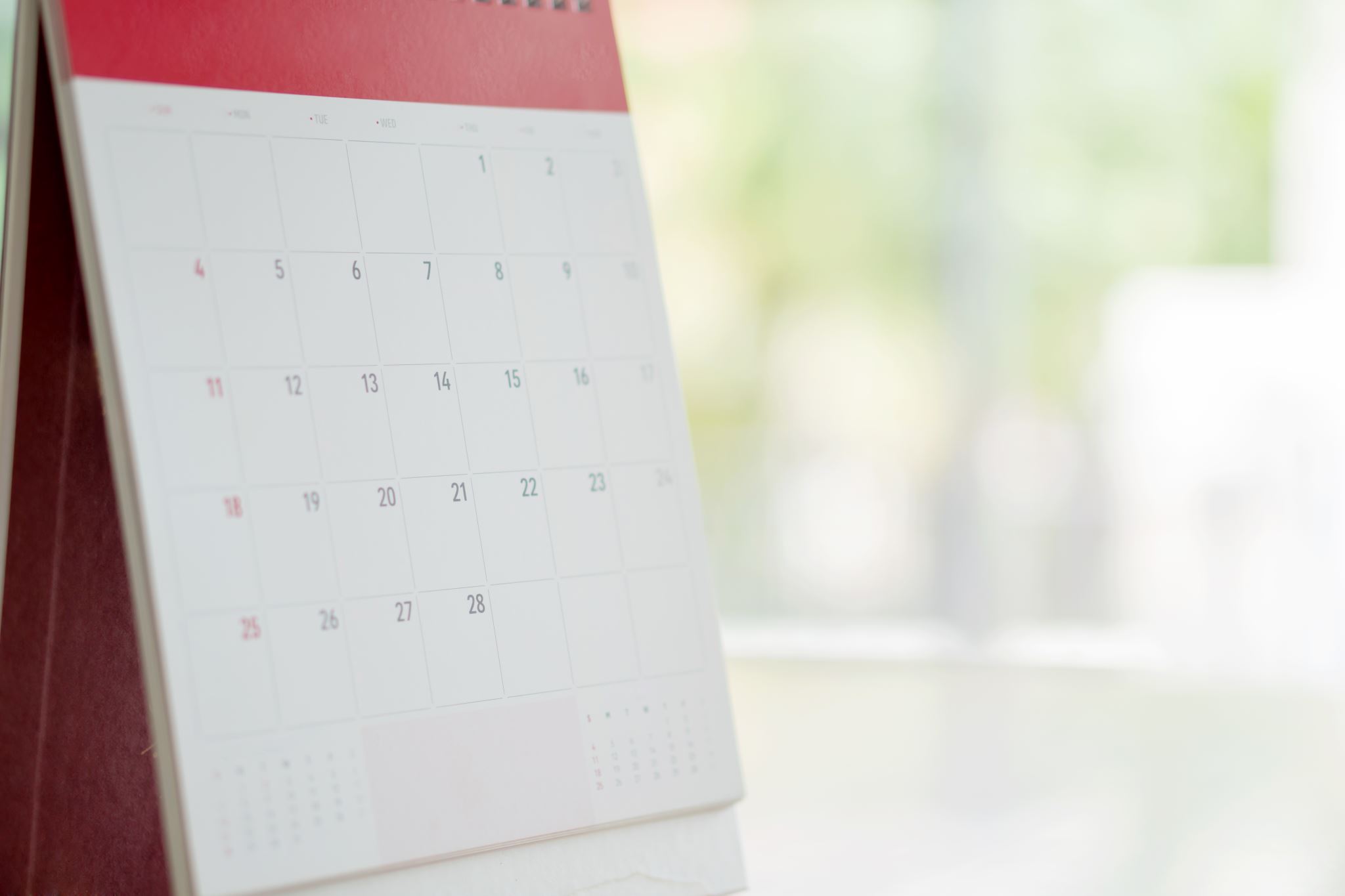 14 november: Bijeenkomst 1
21 november: leerling-besprekingen. Geen Power & Politics. 
28 november: bijeenkomst 2
5 december: bijeenkomst 3
12 december: bijeenkomst 4
19 december: set-week.                      Geen Power & Politics
Kerstvakantie
9 januari: Uitstapje naar Den Haag
16 januari: Debatdag
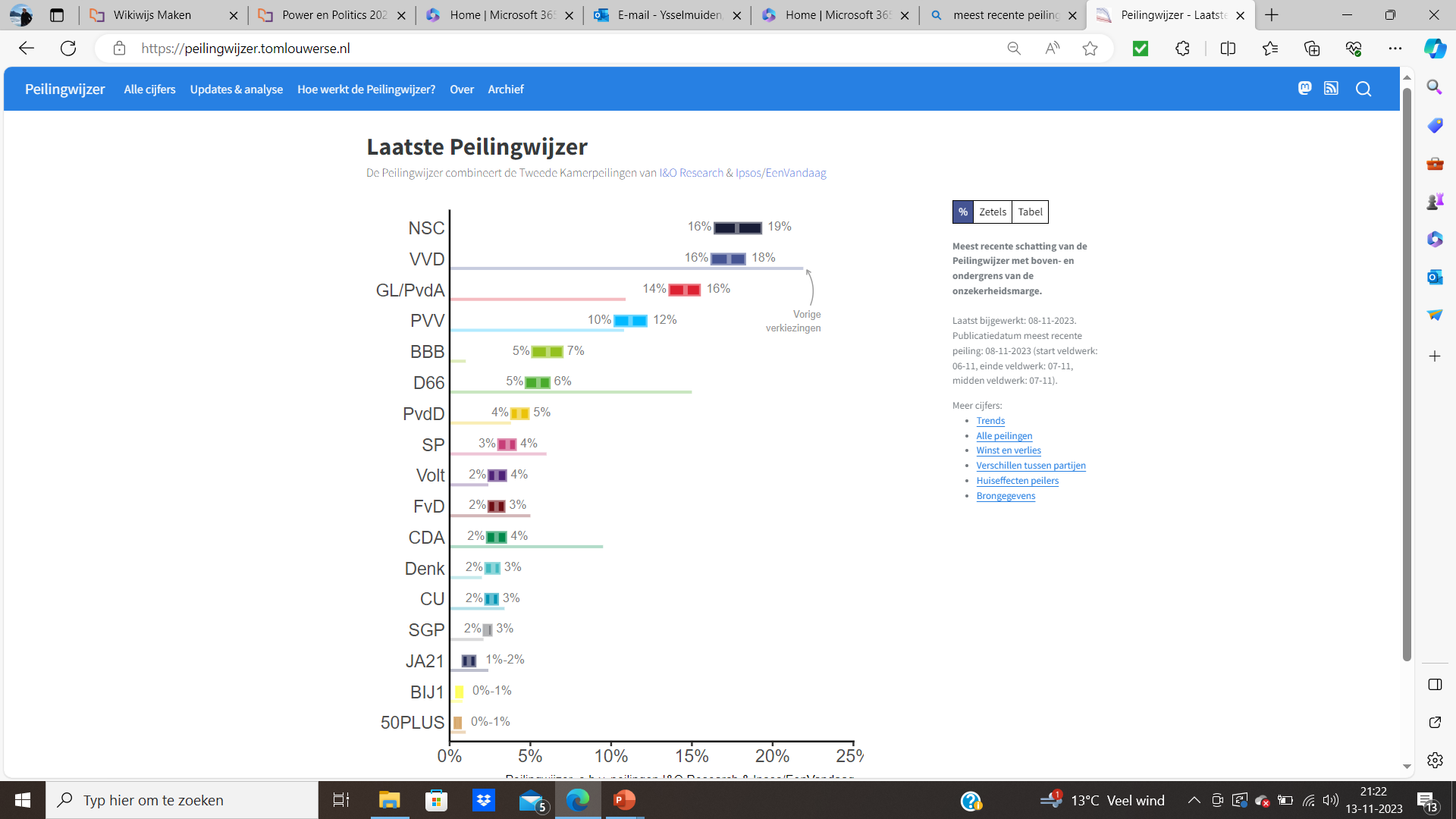 Peildatum 8 November 2023.
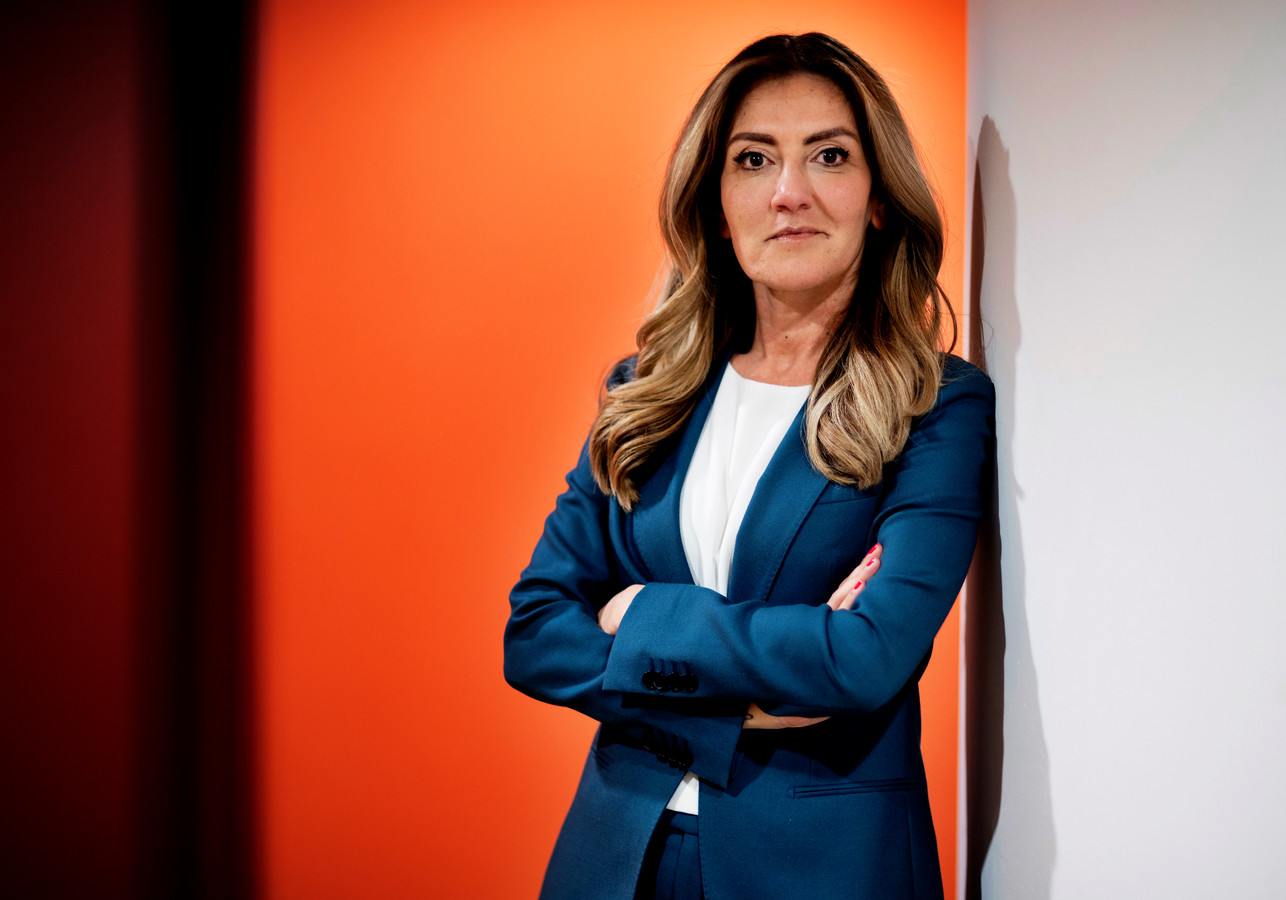 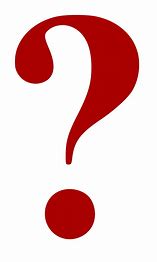 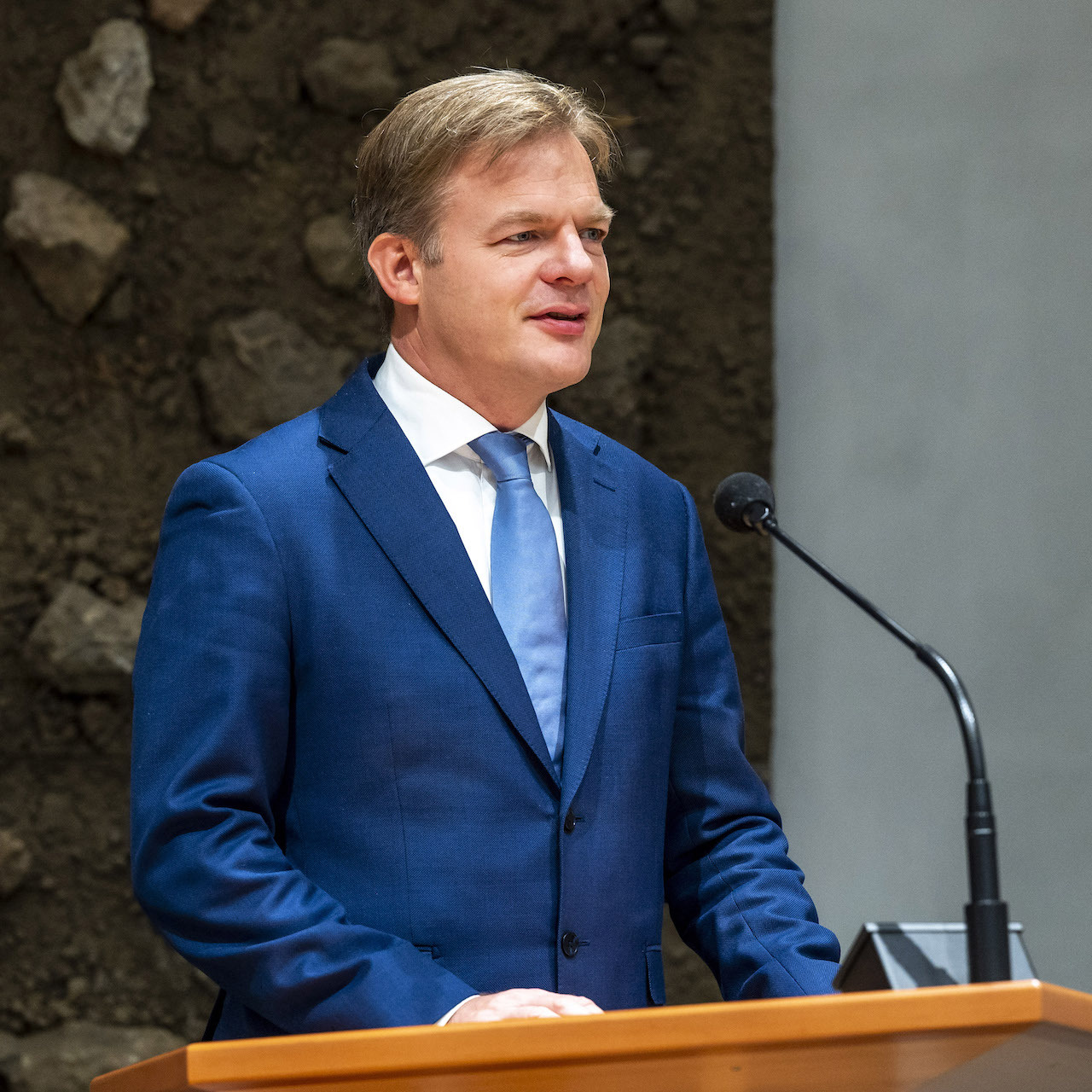 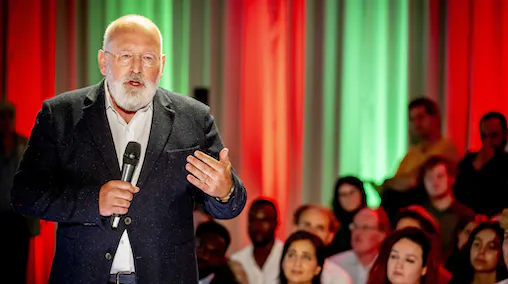 Premierskandidaten
Pleit voor een actieve overheid op sociaaleconomisch terrein. 
Overheid grijpt actief in om de ongelijkheid tussen mensen te verminderen
Beschermt mensen in een kwetsbare positie. (Opkomen voor zwakkeren) 
Wil kennis, inkomen en macht eerlijk verdelen 
Ecologie voor economie
Waarden: gelijkwaardigheid en solidariteit
SP, GroenLinks-PvdA.
Politiek Links
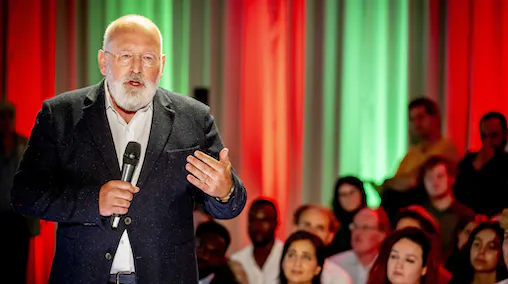 Pleit voor een passieve(re) overheid op sociaaleconomisch terrein.
Ongelijkheid tussen mensen is nuttig.
Je bent zelf verantwoordelijk voor een beter bestaan. 
De overheid bemoeit zich enkel actief op het gebied van ordehandhaving.
Economie voor ecologie.
Waarden: persoonlijke vrijheid, economische vrijheid en eigen verantwoordelijkheid. 
VVD.
JA21, FvD, PVV.
Politiek Rechts
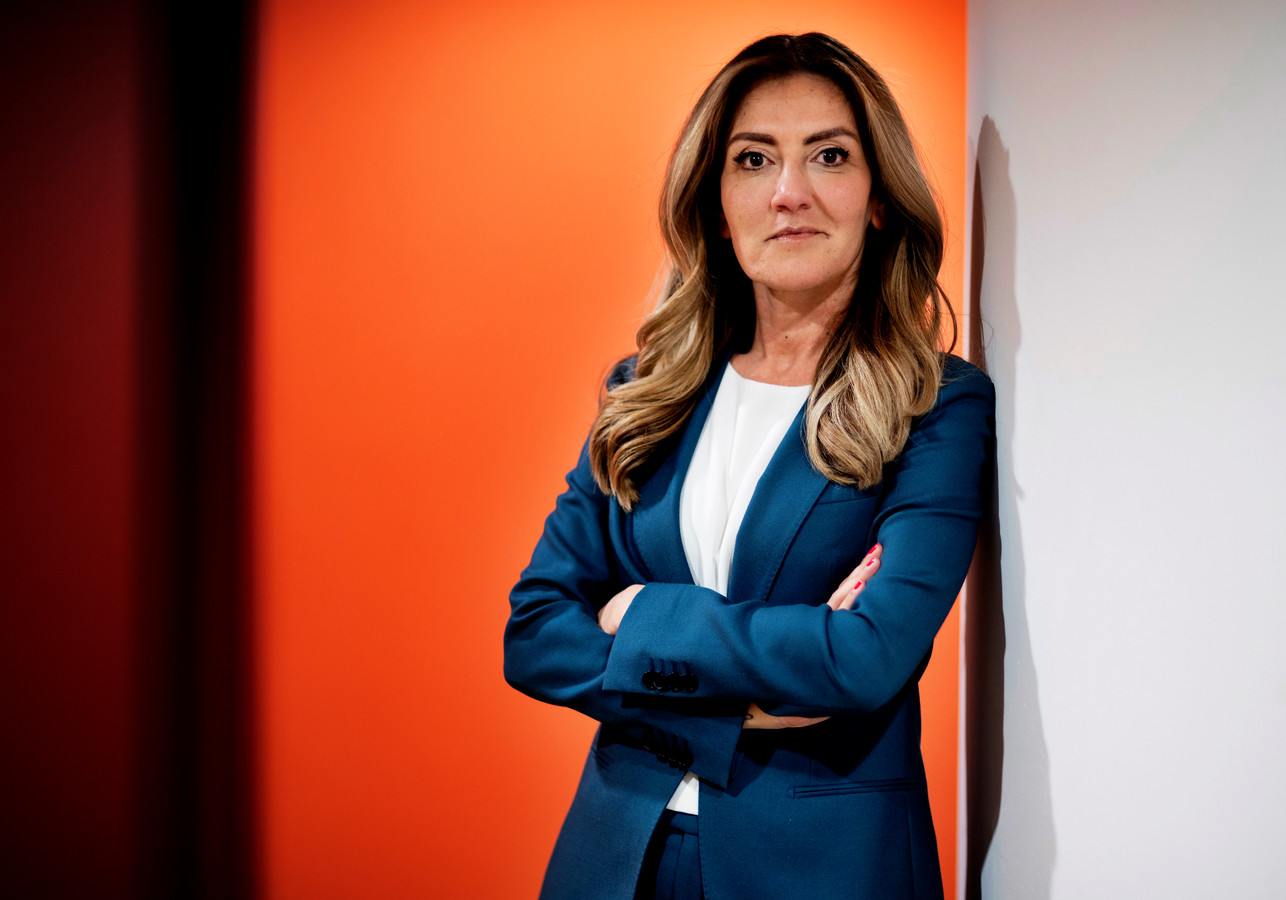 Links of rechts?
Maak nu de opdracht: links – rechts
Kritiek op de links-rechts indeling
1. Een eendimensionale versimpeling doet geen recht aan de complexiteit van allerlei politieke opvattingen.

2. Veel politieke partijen passen niet of slecht in het links- rechts schema.

3. Een partij is in meerdere mate het ene en in mindere mate het andere. (Bijvoorbeeld de PVV en nieuwkomer BBB)
Vooruitstrevend.
De maatschappij willen veranderen.
Veranderingen ten behoeve van meer persoonlijke vrijheid: invoering homohuwelijk, legalisering van abortus en euthanasie en voltooid-leven-wet.
Veranderingen in het algemeen: overgaan op groene energie.
Progressief
Voorbeelden
Behoudend.
Benadrukken van wat al is bereikt.
Terughoudend om meer macht over te dragen aan de Europese Unie.
Terughoudend om ingrijpende milieumaatregelen te treffen.
Behoud van tradities.
Conservatief
Voorbeelden
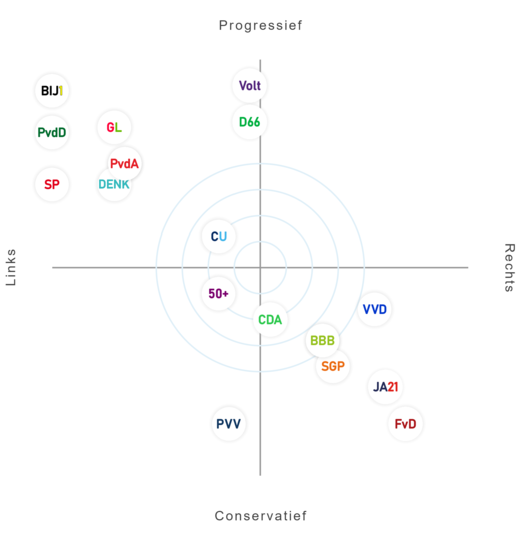 Links, rechts
Progressief, conservatief
Politiek spectrum
Progressief of conservatief?
Maak nu de opdracht: progressief – conservatief.